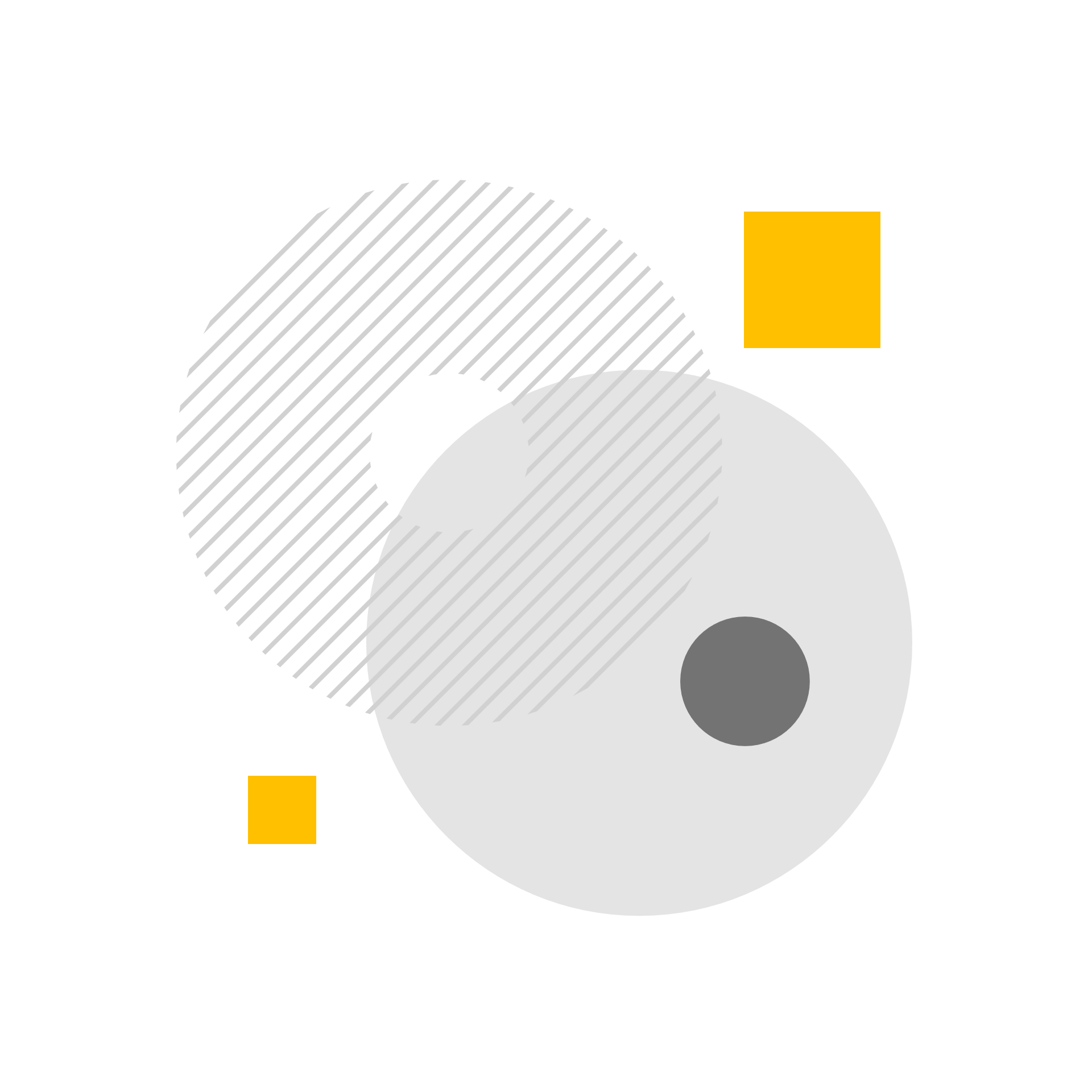 Trường Tiểu học ……………………..
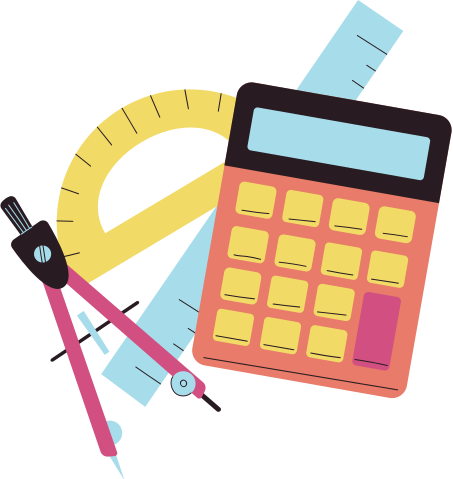 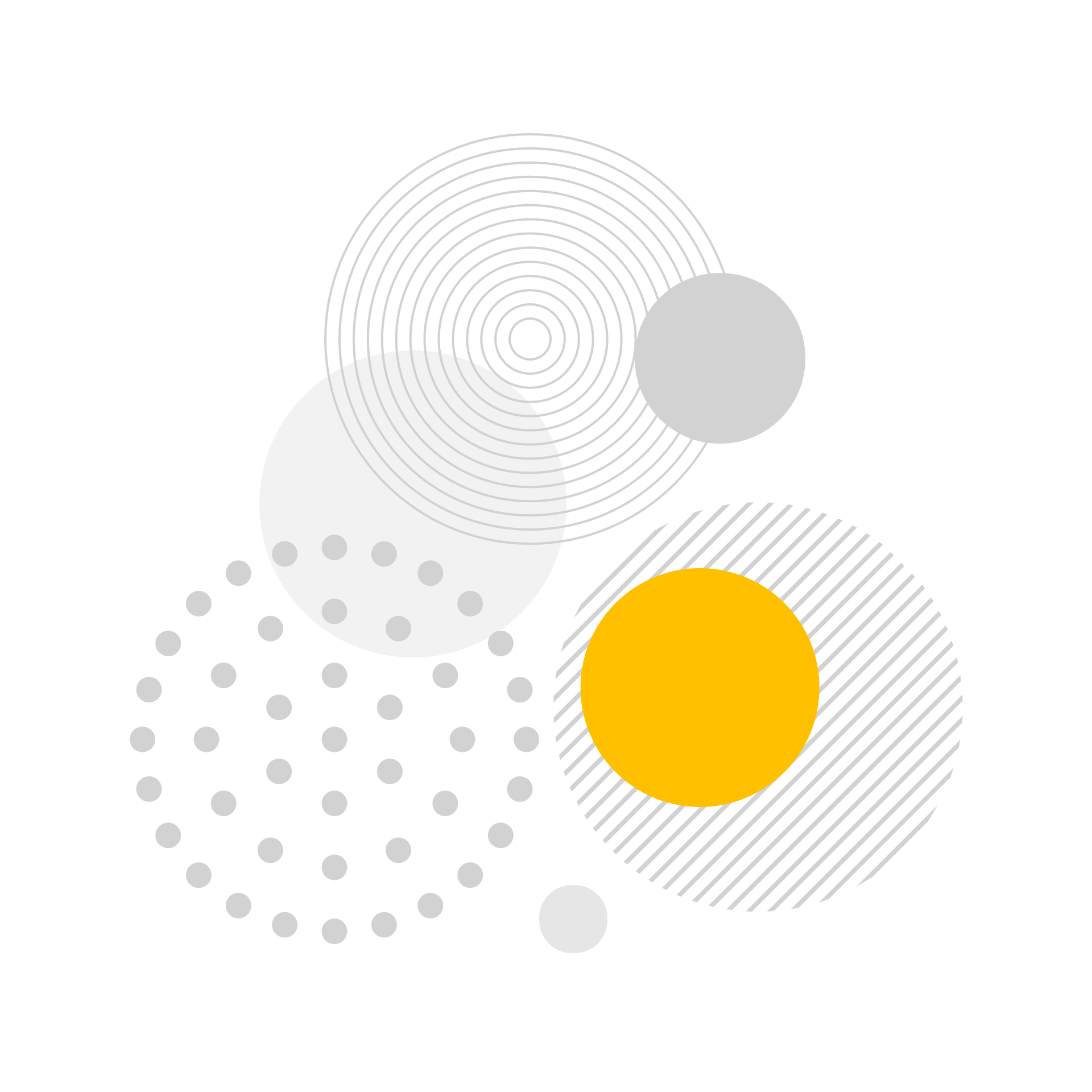 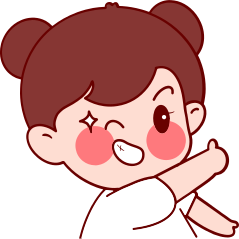 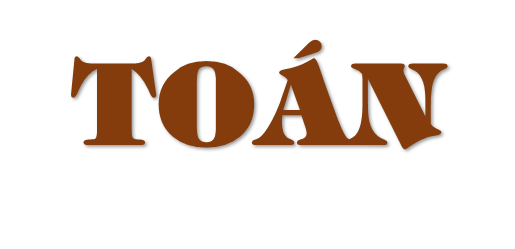 Thực hiện: EDUFIVE
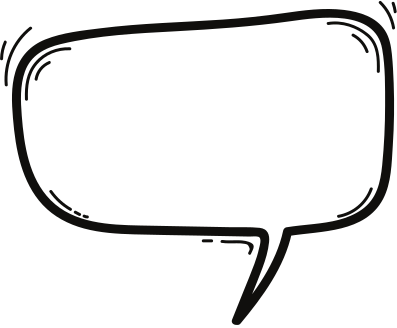 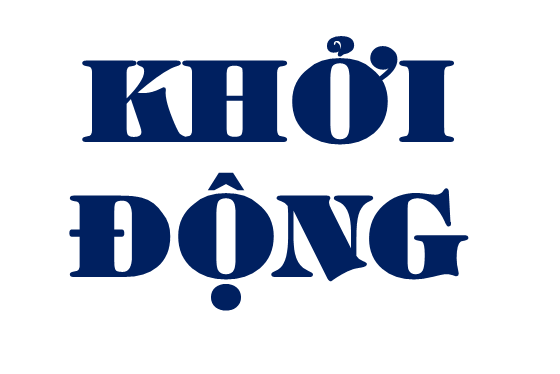 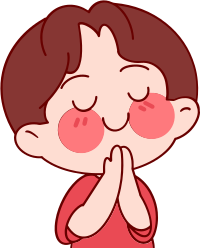 B. d x 3,14
A. r x 3,14
Công thức tính chu vi hình tròn là:
D. d : 3,14
C. r : 3,14
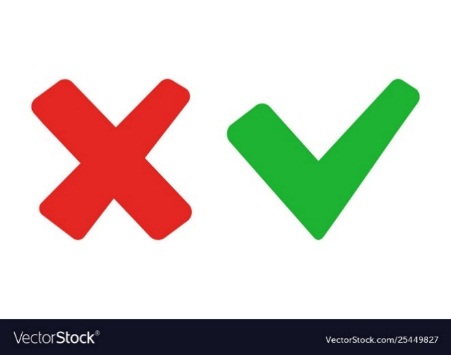 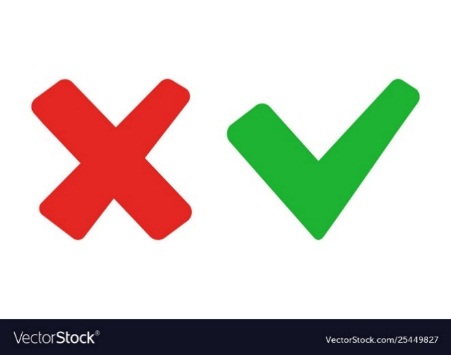 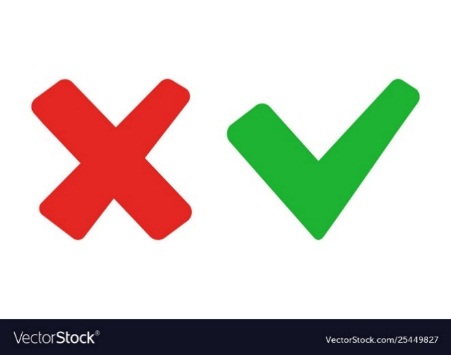 Một hình tròn có bán kính là 0,5 cm. Vậy chu vi của hình tròn đó là:
B. 1,57 cm
A. 3,14 cm2
D. 1,57 cm2
C. 3,14 cm
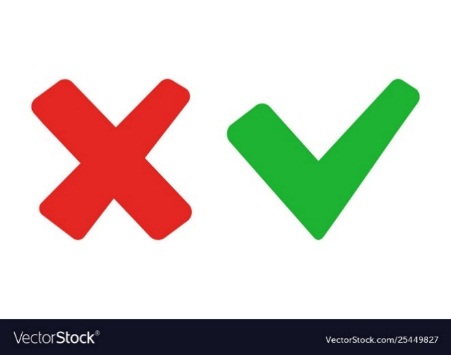 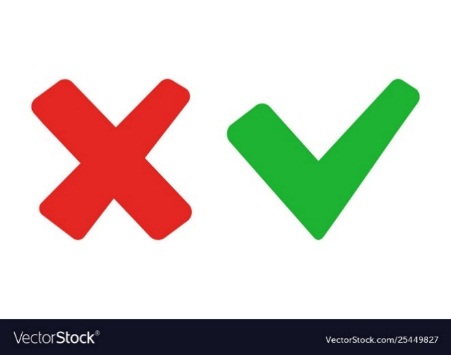 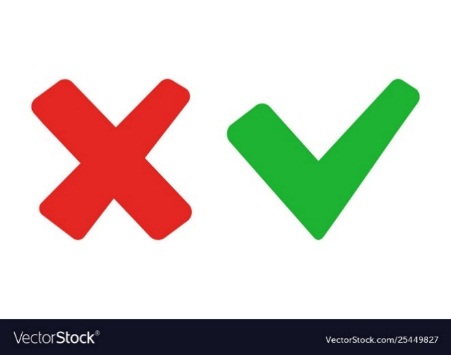 Một miếng bìa hình tròn có đường kính là 2cm. Diện tích của miếng bìa đó?
B. 3,14 cm2
A. 6,28 cm2
D. 3,14 cm
C. 6,28 cm
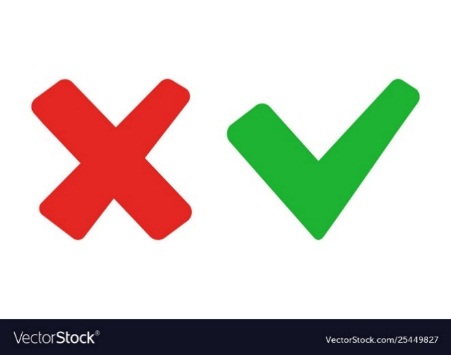 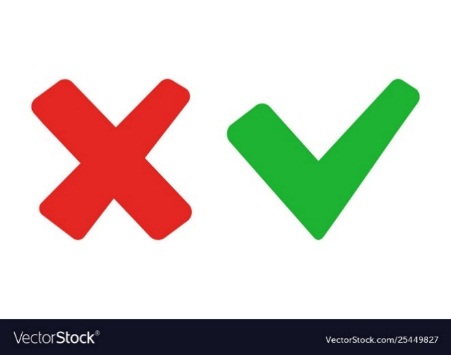 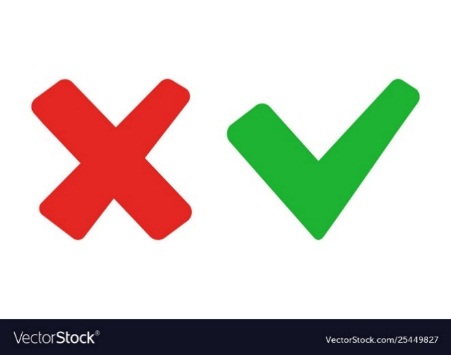 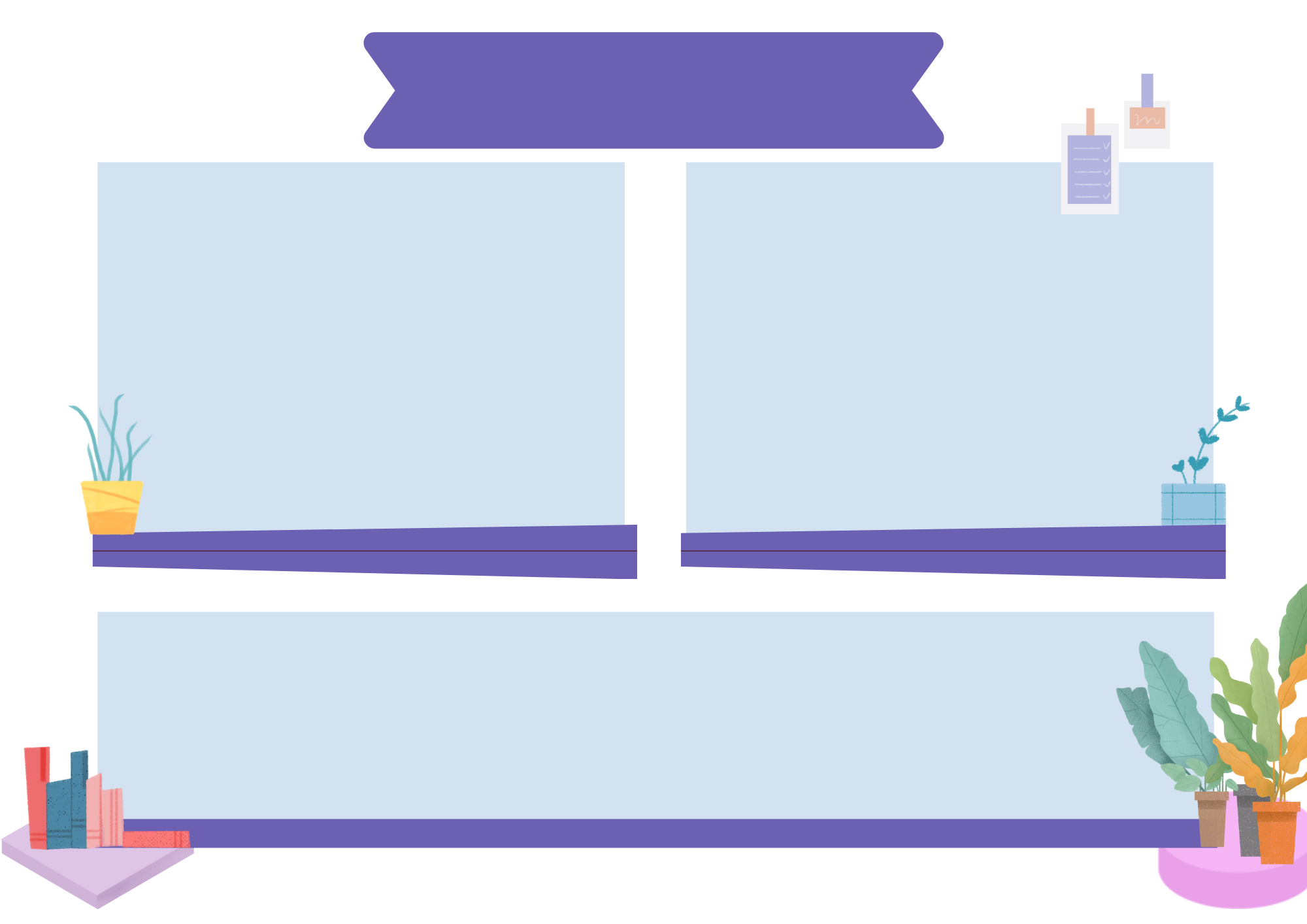 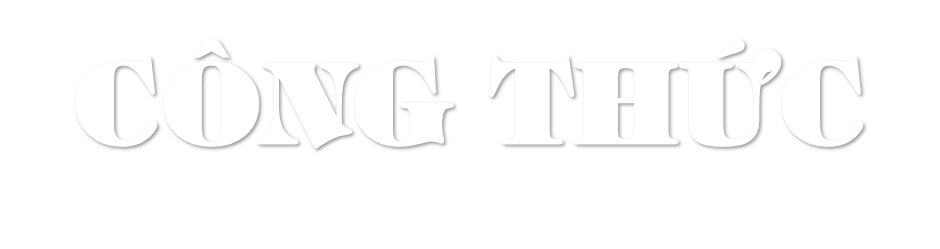 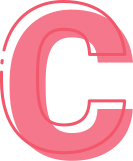 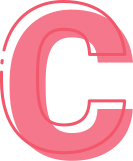 = r x 2 x 3,14
= d x 3,14
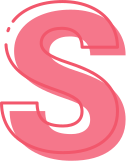 = r x r x 3,14
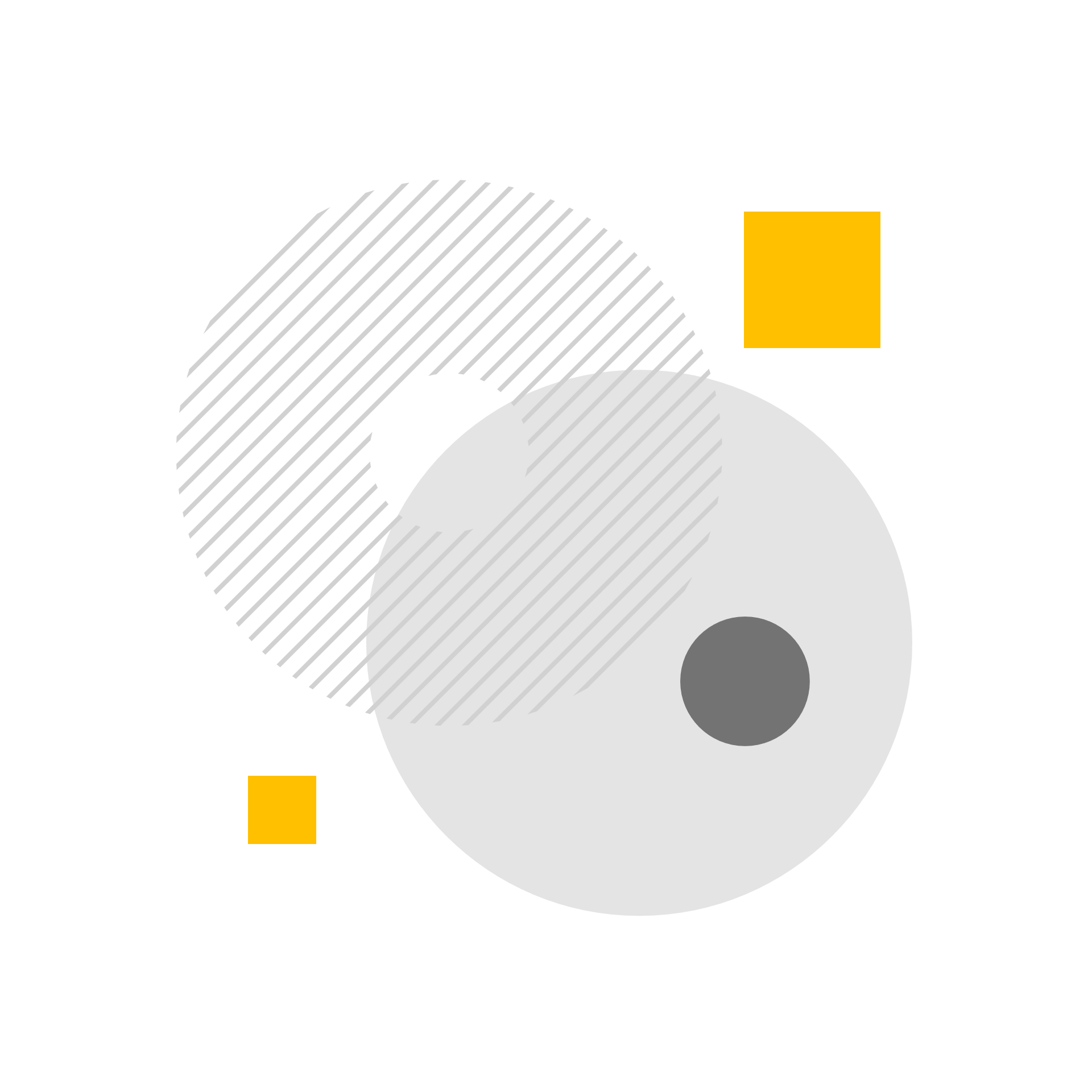 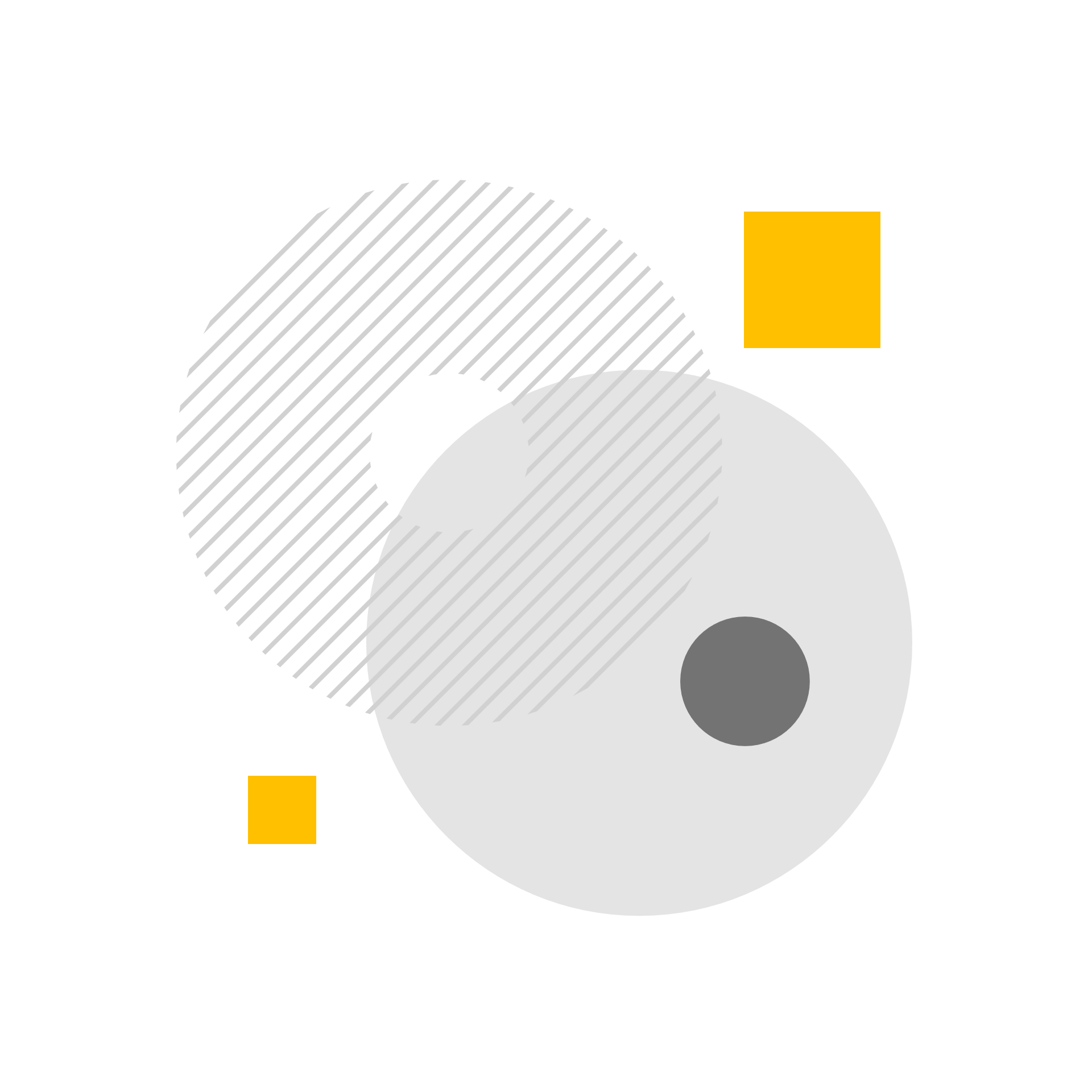 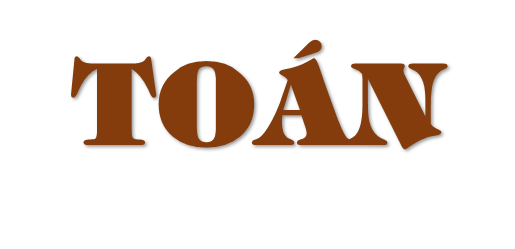 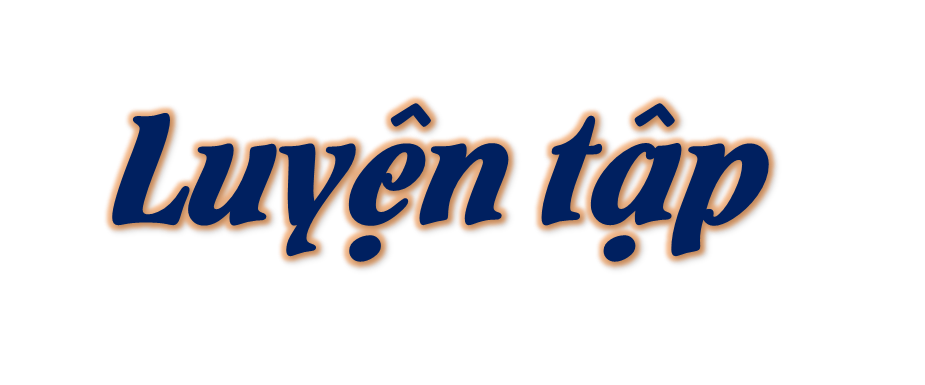 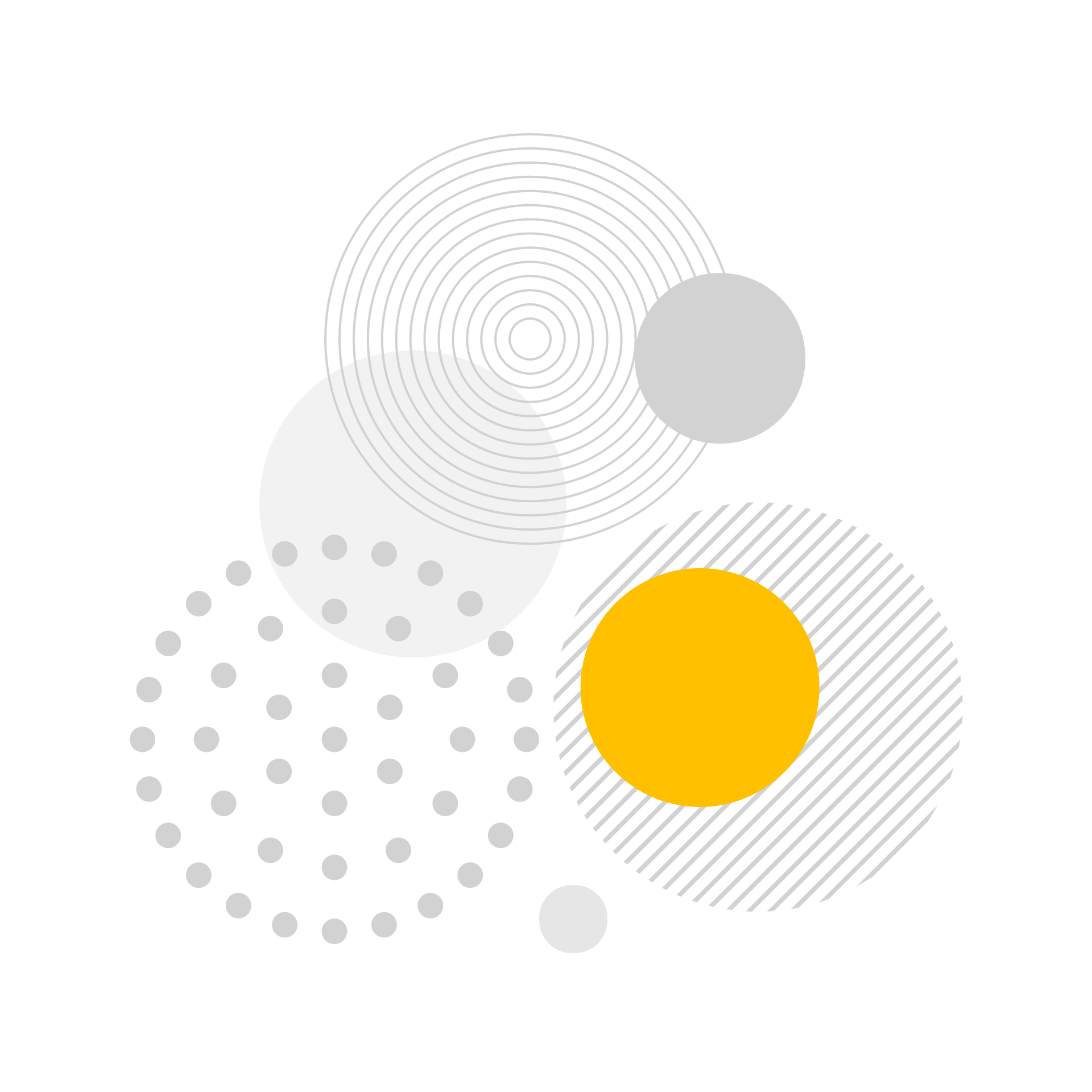 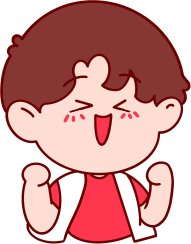 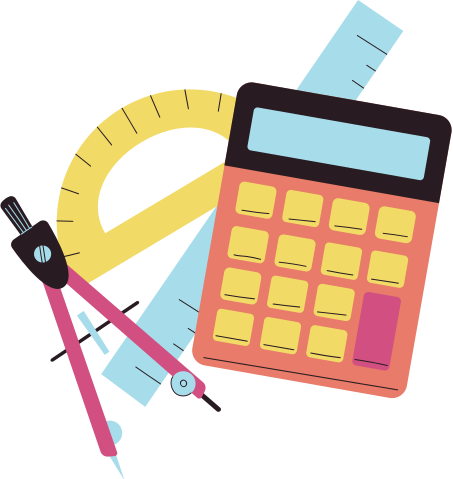 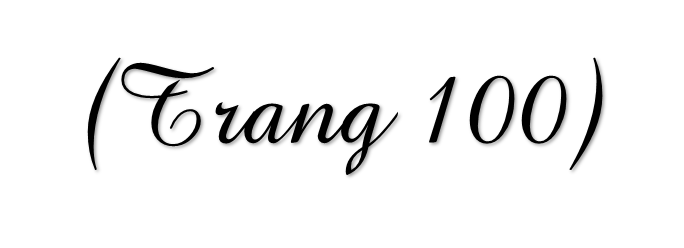 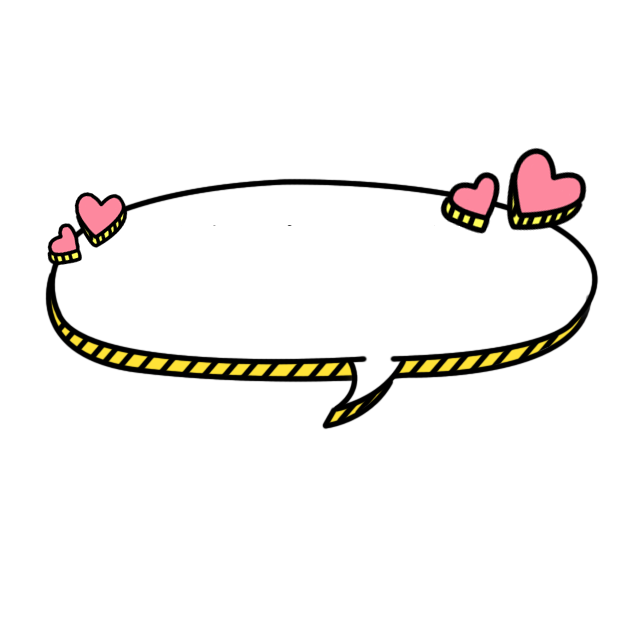 Bài 1. Tính diện tích của hình tròn có bán kính r: 
a) r = 6cm       b) r = 0,35dm
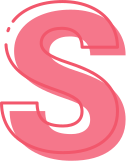 = r x r x 3,14
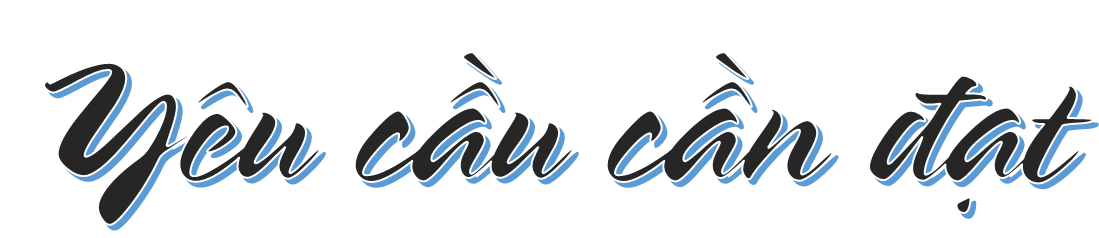 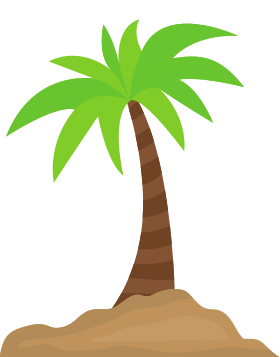 Biết tính diện tích hình tròn khi biết:
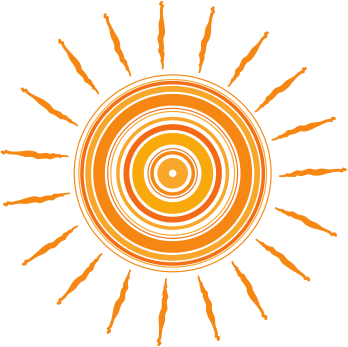 Bán kính của hình tròn
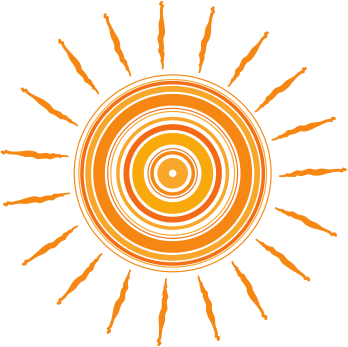 Chu vi của hình tròn
Bài giải
 Diện tích của hình tròn là: 
			6 x 6 x 3,14 = 113,04 (cm2)
b) Diện tích của hình tròn là: 
			0,35 x 0,35 x 3,14 = 0,38465 (dm2)
Đáp số: 	a) 113,04 cm2
                	b) 0,38465 dm2
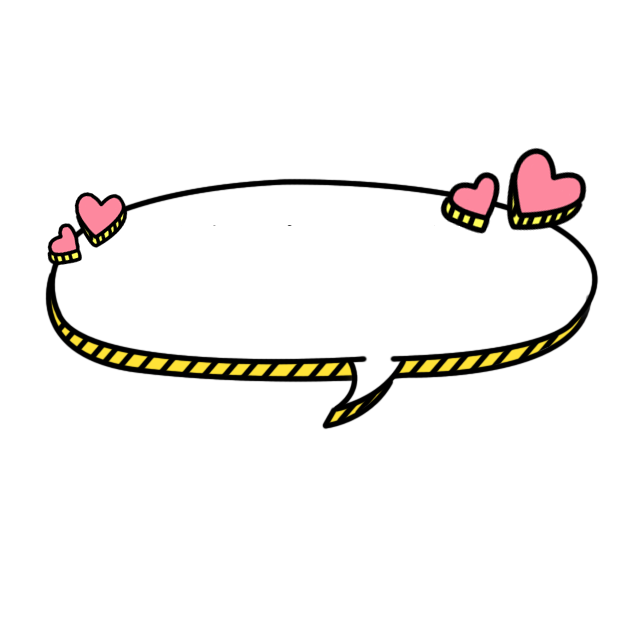 Bài 2. Tính diện tích hình tròn biết chu vi C = 6,28cm
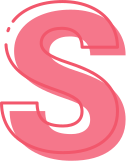 ?
?
=  r x  r  x  3,14
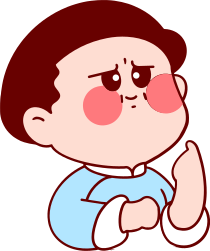 Tìm bán kính r
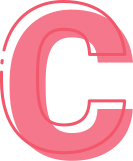 = r x 2 x 3,14
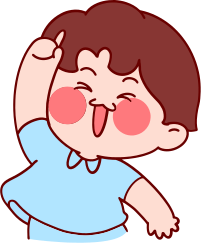 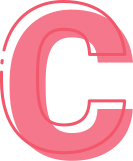 r =
: 2 : 3,14
Bài giải
Bán kính của hình tròn là: 
		6,28 : 2 : 3,14 = 1 (cm)
Diện tích của hình tròn là: 
		1 x 1 x 3,14 = 3,14 (cm2)
Đáp số: 3,14 cm2
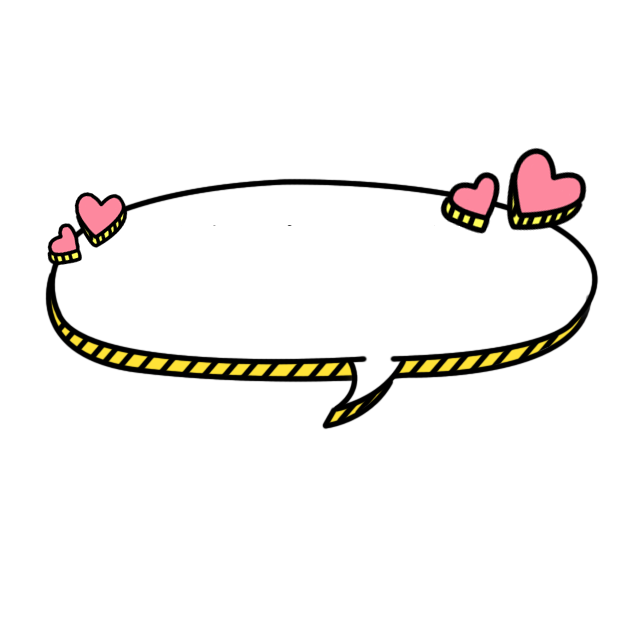 Bài 3. Miệng giếng nước
là một hình tròn có bán kính 0,7m. Người ta xây thành giếng rộng 0,3m bao quanh miệng giếng. Tính diện tích của thành giếng đó.
GIẢM TẢI
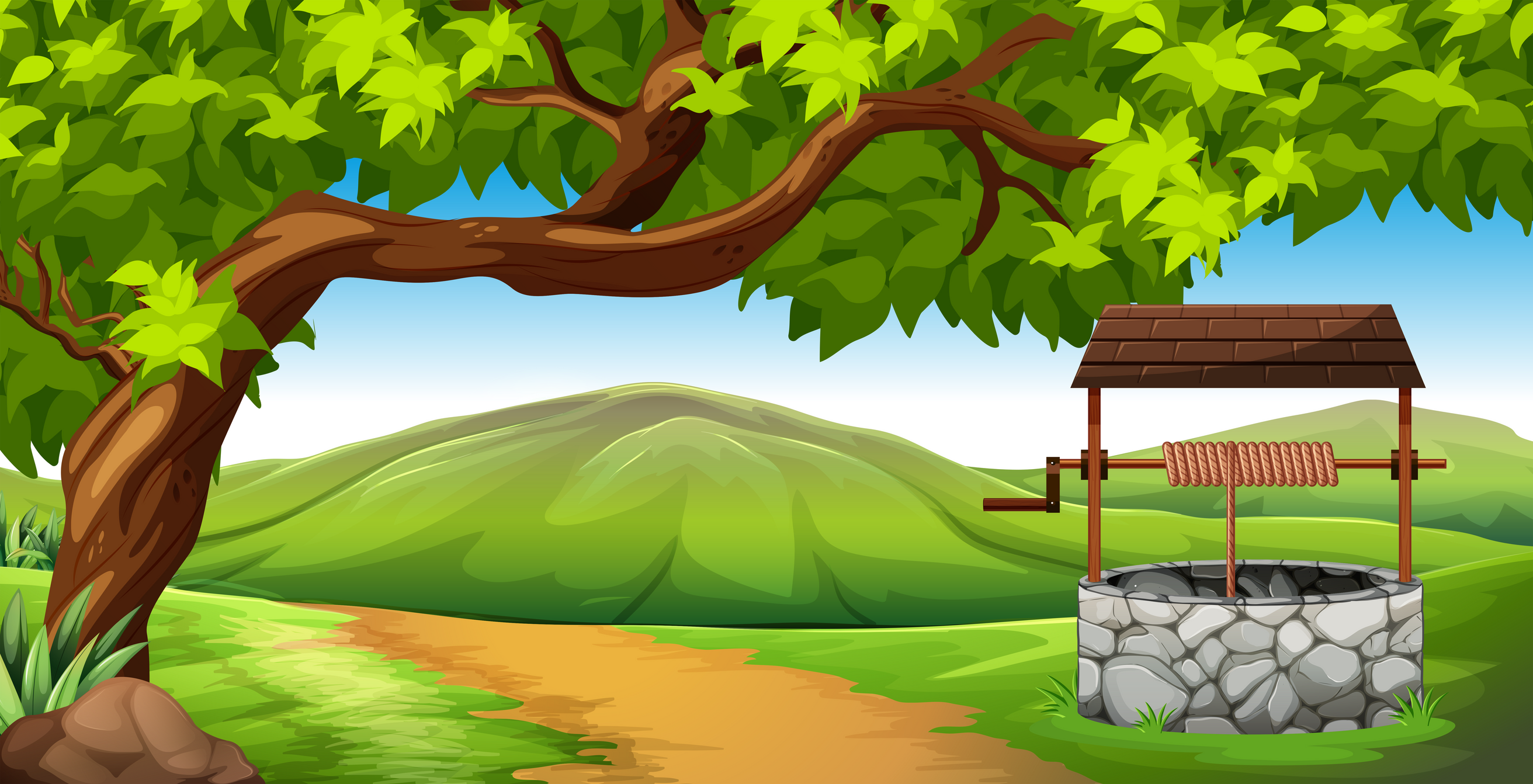 r
0,3 m
0,7 m
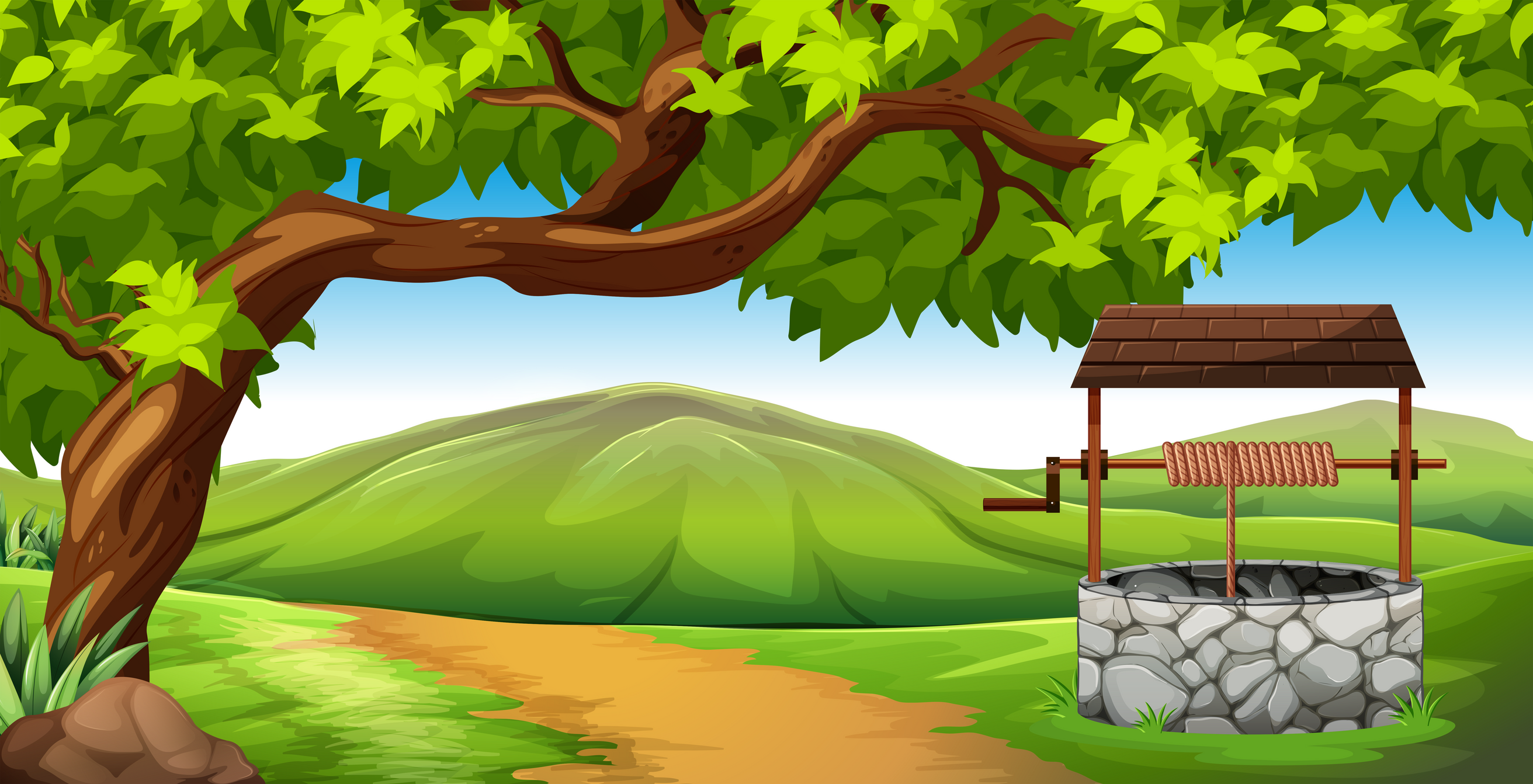 r
Bài giải
Bán kính của hình tròn lớn là:  
		0,7 + 0,3 = 1 (m)
Diện tích của hình tròn lớn là: 
		1 x 1 x 3,14 = 3,14 (m2)
Diện tích của hình tròn bé là:
		0,7 x 0,7 x 3,14 = 1,5386 (m2)
Diện tích của thành giếng là:
		3,14 – 1,5386 = 1,6014 (m2)
Đáp số: 1,6014 m2
0,3 m
0,7 m
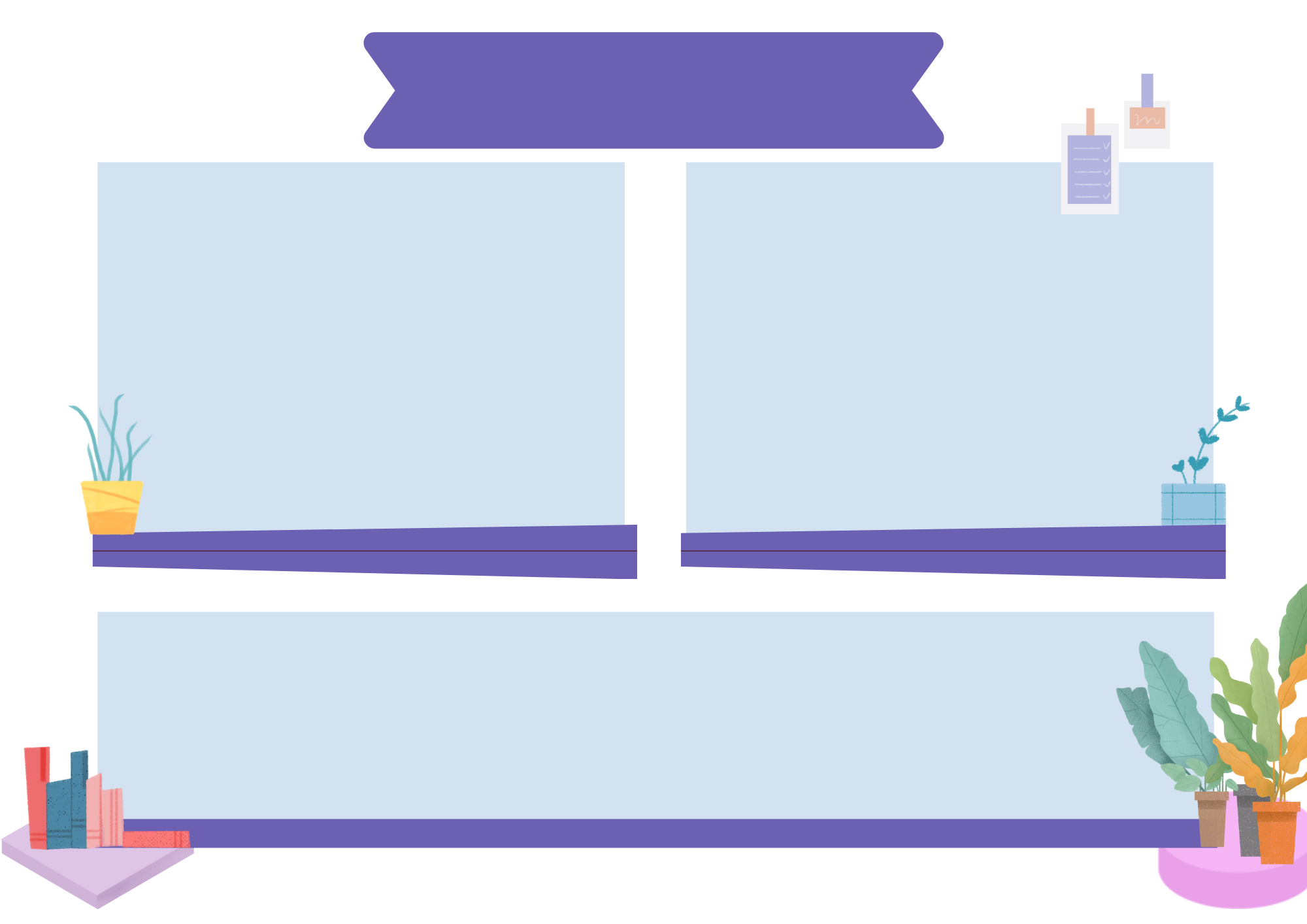 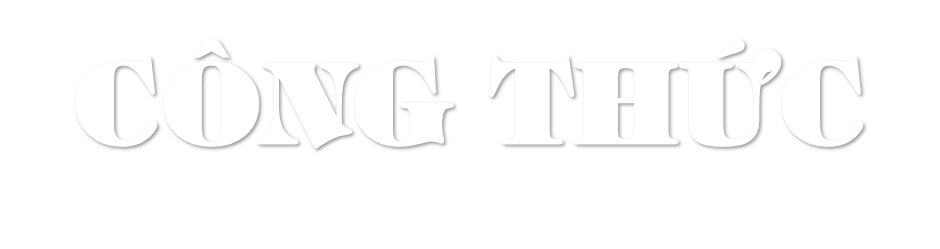 Cho chu vi  Tìm bán kính
           r = C : 2 : 3,14
Cho bán kính
Tính diện tích
Tính diện tích
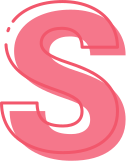 = r x r x 3,14
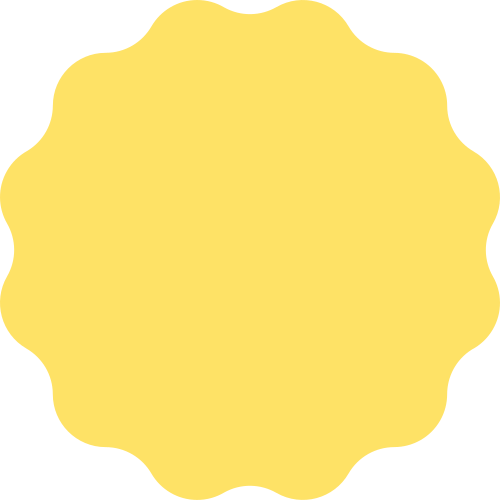 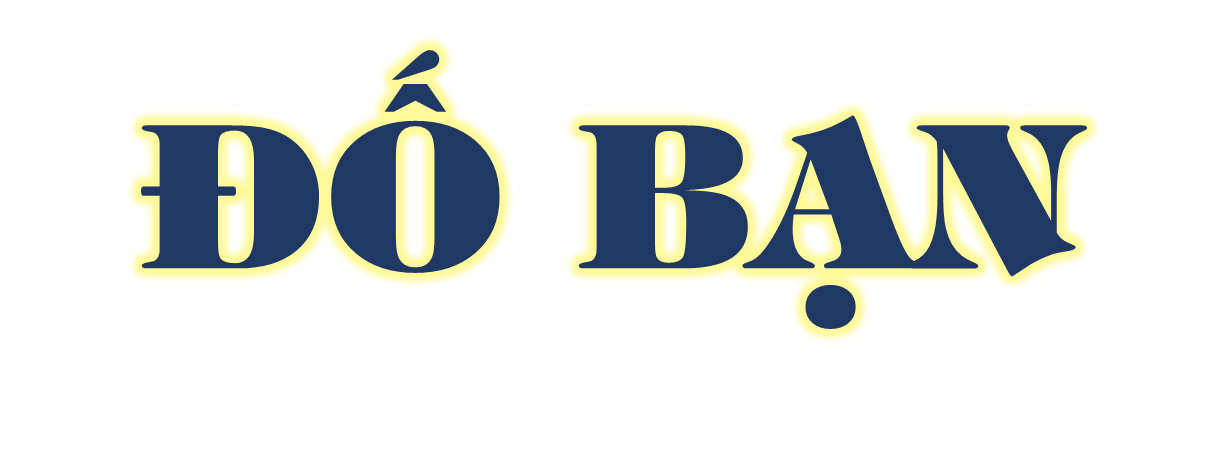 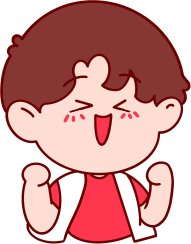 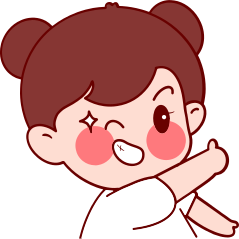 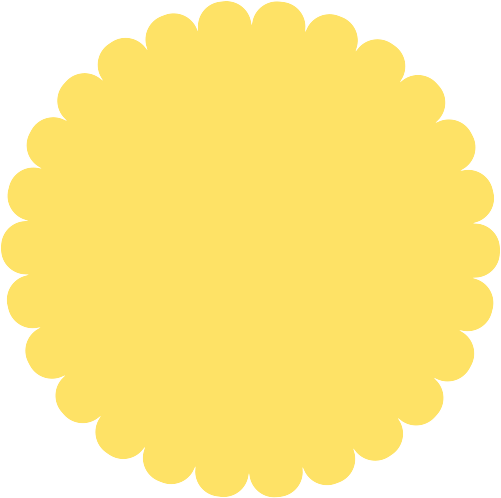 Câu 1: Công thức tính diện tích hình tròn là:
A
r  x  r  x  3,14
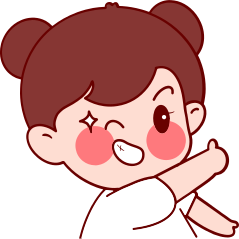 B
C
A và B đều đúng
x       x  3,14
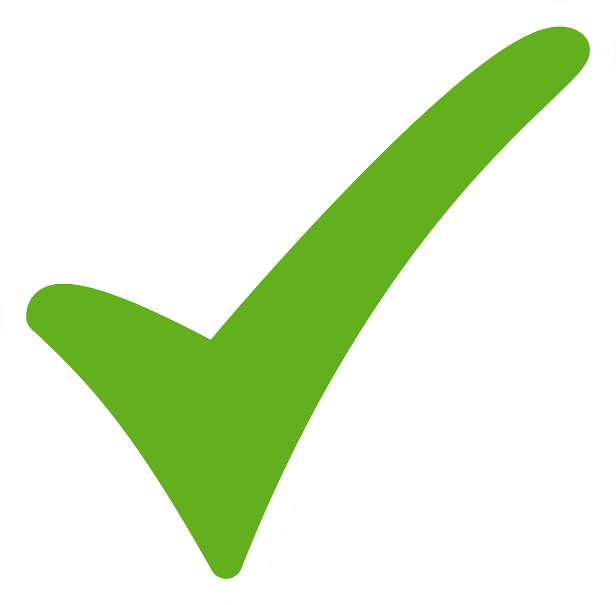 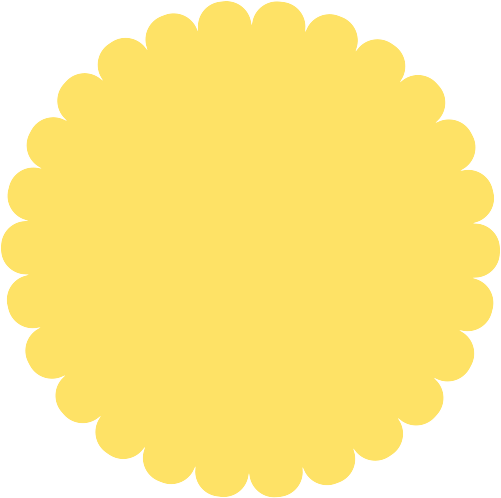 Câu 2: Diện tích hình tròn có đường kính 20 cm là:
A
31,4 cm
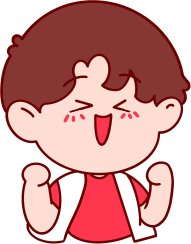 B
C
314 cm2
314 cm
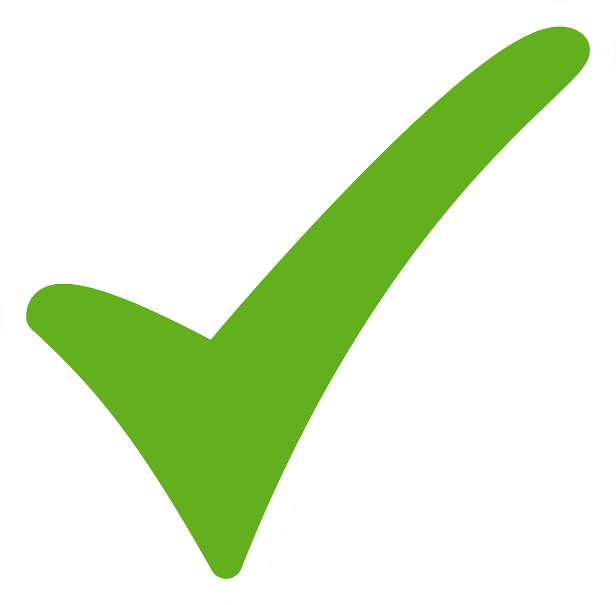 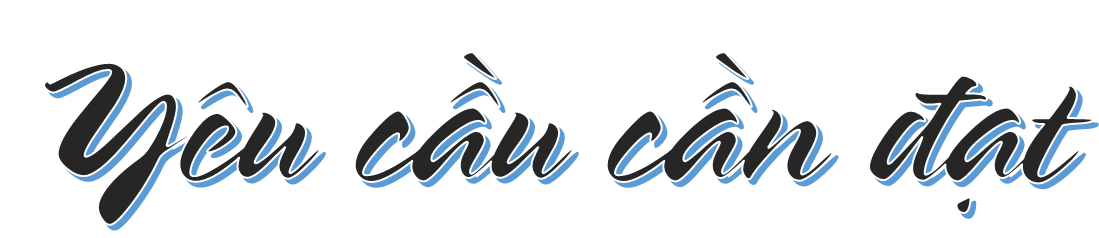 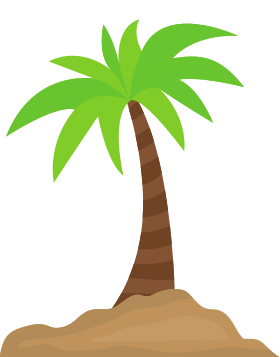 Biết tính diện tích hình tròn khi biết:
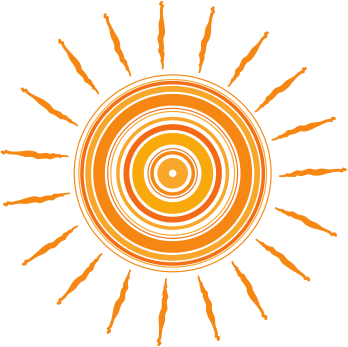 Bán kính của hình tròn
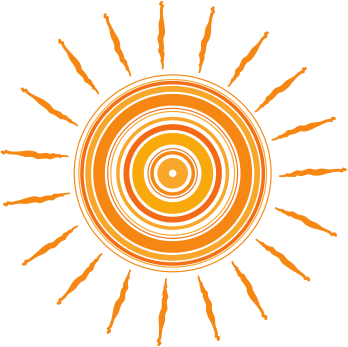 Chu vi của hình tròn
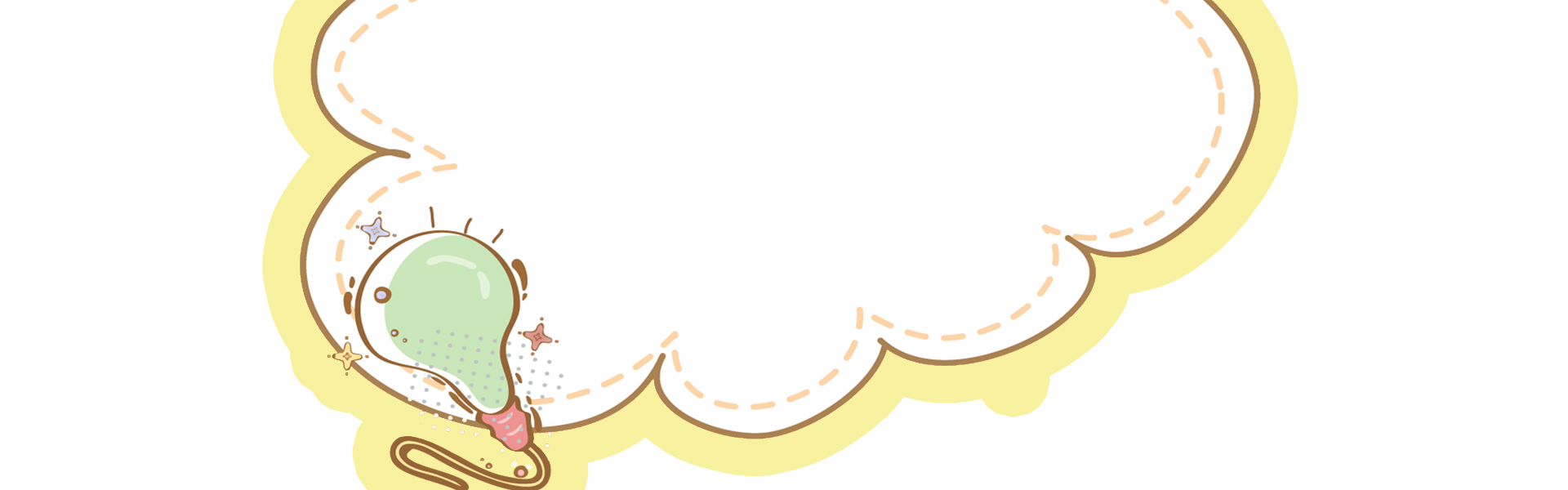 Định hướng học tập
Làm thêm bài trên Olm
Chuẩn bị bài: 
   Luyện tập chung
        (trang 100)